Lesson 6Completing The SquareConverting to APQ form
Perfect Trinomials:
When a perfect trinomial is factored, both binomials will be equal
The third term in a perfect trinomial is equal to the second term divided by 2 and then squared
The term in the binomial is equal to the second term divided by 2
When we CTS, we change the trinomial into a perfect trinomial
© Copyright all rights reserved to Homework depot: www.BCMath.ca
II) What is Completing the Square!
Completing the Square is a process that changes a quadratic functions from 
Standard  form: 		                 Vertex Form:
Bracket the first two terms!
Divide the second term by 2 and square it!  The purpose is to make the expression in the bracket into a perfect square!
Take the negative square outside of the brackets!
The trinomial becomes two equal binomials
Standard Form!
© Copyright all rights reserved to Homework depot: www.BCMath.ca
Practice: Complete the Square and find the vertex
Bracket the first two terms!
Divide the second term by 2 and square it!  Purpose: Make the expression in the bracket into a perfect square!
Take the negative square outside of the brackets!
The trinomial becomes two equal binomials
Now the equation is in vertex form
III) CTS with a leading coefficient
Bracket the first two terms!
Factor out any coefficient for x2
Divide the second term by 2 and square it!
Take the negative square outside of the brackets and multiply with coefficient in front!
The trinomial becomes two equal binomials
Now the equation is in vertex form:
Practice: Convert the following equations to APQ Form:
Practice: Convert the following to APQ Form
Bracket the first two terms!
Factor out any coefficient for x2
Divide the second term by 2 and square it!
Take the negative square outside of the brackets and multiply with coefficient in front!
The trinomial becomes two equal binomials
Vertex Form!
© Copyright all rights reserved to Homework depot: www.BCMath.ca
Practice: Convert the following equations to APQ Form:
Practice: Convert the following equations to APQ Form:
Solving Equations in ApQ form:
When an equation in APQ form, solving for the x-intercepts requires very little algebra
Step 1: The “y” coordinate is zero is at the x-intercept, so the “Y variable should be zero”
Step 2: Isolate the brackets with the exponent
Step 3: Square root both sides to get of the exponent.  Remember: There are two answers !  Positive & negative!
Step 4: Solve for “x” by adding/subtracting the constant
You now have two answers!
Practice: Solve for “x”
Ex: Solve the Following
Bracket the first two terms!
Divide the second term by 2 and square it!  Purpose: Make the expression in the bracket into a perfect square!
Take the negative square outside of the brackets!
The trinomial becomes two equal binomials
Now you can solve this equation by square rooting both sides:
Practice: Solve for “x” by CTS
Bracket the first two terms!
Factor out any coefficient for x2
Divide the second term by 2 and square it!
Take the negative square outside of the brackets and multiply with coefficient in front!
The trinomial becomes two equal binomials
Solve for “x” by square rooting both sides
IV) CTS with Algebra tiles:
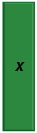 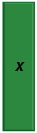 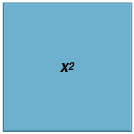 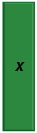 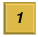 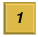 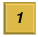 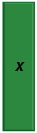 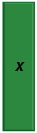 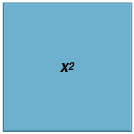 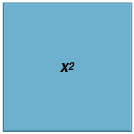 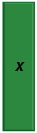 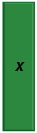 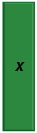 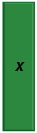 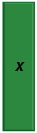 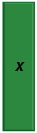 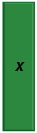 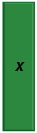 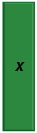 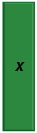 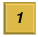 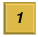 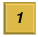 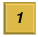 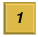 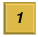 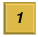 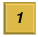 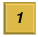 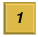 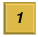 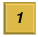 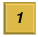 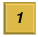 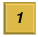 The tiles can be organized together to become a square
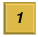 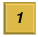 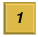 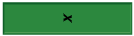 The equation is now in vertex form
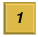 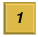 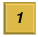 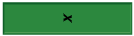 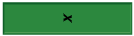 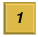 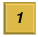 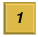 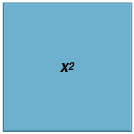 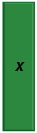 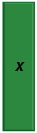 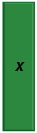 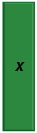 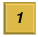 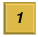 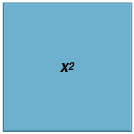 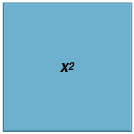 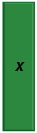 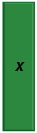 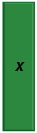 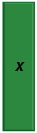 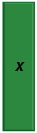 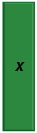 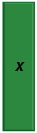 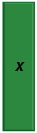 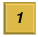 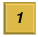 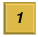 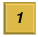 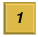 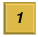 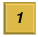 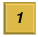 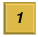 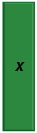 Create a bunch of zero pairs to complete the square
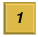 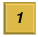 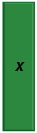 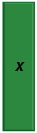 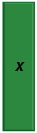 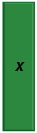 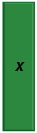 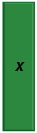 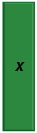 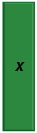 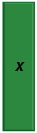 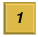 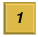 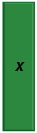 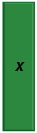 A rock is thrown into the air.  The height of the rock is given by the formula:                                              where “h” is the height in meters and “t” is the time after the rock is thrown in seconds. A) Convert the following Eqn to APQ formB) When will the rock be at the maximum height? C) What is the maximum height?
9
8
7
6
5
4
3
2
1
0
TIME (s)
2
3
4
5
6
7
8
9
1
9
0
© Copyright all rights reserved to Homework depot: www.BCMath.ca
A rock is thrown into the air.  The height of the rock is given by the formula:                                              where “h” is the height in meters and “t” is the time after the rock is thrown in seconds. When will the rock be at the maximum height?
The rock will be at maximum height at the vertex of the equation:
Complete the square and find the vertex:
It took approximately 2.38 seconds
to reach the maximum height
9
8
7
6
5
4
3
2
1
0
TIME (s)
2
3
4
5
6
7
8
9
1
9
The maximum height was 26.31meters
0
© Copyright all rights reserved to Homework depot: www.BCMath.ca